Bài 72: ươm   ươp
Tiết 1
Khởi động:
lượt
ươc
dược sĩ
l­ít v¸n
ươt
bước
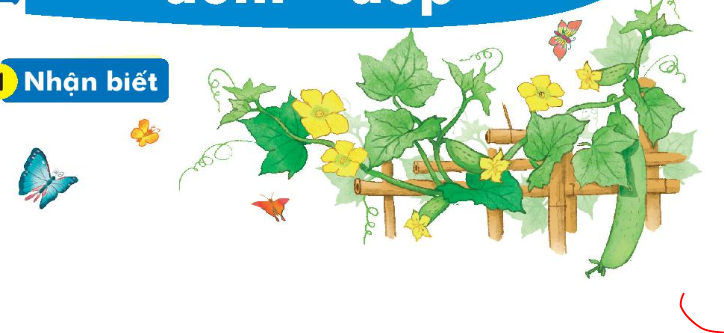 Nhận biết
1
ươp
ươm
ươm
Hoa mướp vàng ươm, bướm bay rập rờn.
ươm
ươp
§äc
2
b
ươm
ươm
bướm
gươm
ươm
ướm
ươm
ươm
đượm
ươm
chườm
nượp
ươp
mướp
ươp
ướp
ươp
lượm
ươm
Giải lao
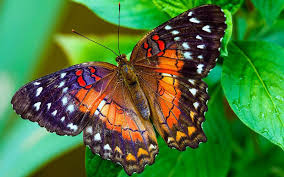 con bướm
ươm
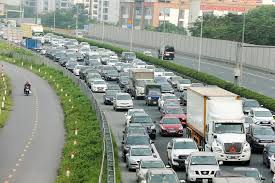 ươm
nườm nượp
ươp
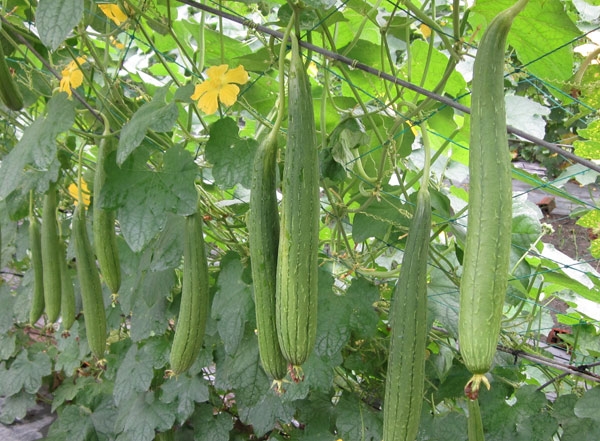 giàn mướp
ươp
ươm
ươp
Đäc
2
ươm
b
bướm
ươm
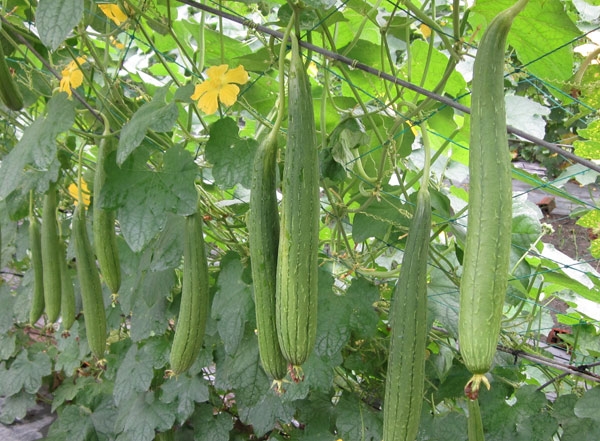 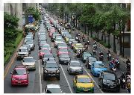 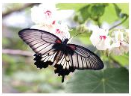 gươm
đượm
ướm
chườm
ướp
mướp
nượp
lượm
con bướm
nườm nượp
giàn mướp
ViÕt b¶ng con
10
TiÕt 2
T« vµ viÕt
3
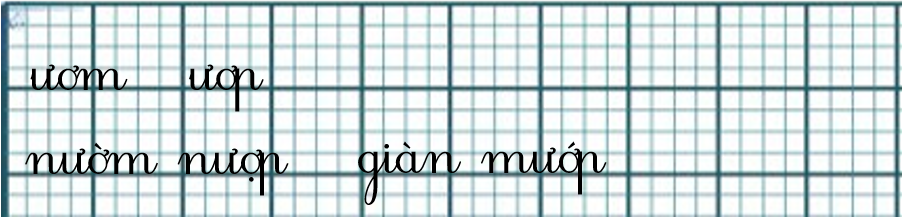 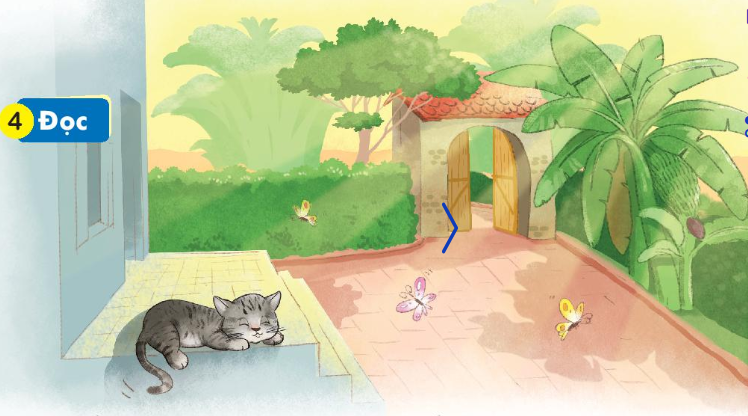 §äc
4
Lúc học hát, .
Giải lao
Ước mơ của em
Nãi
5
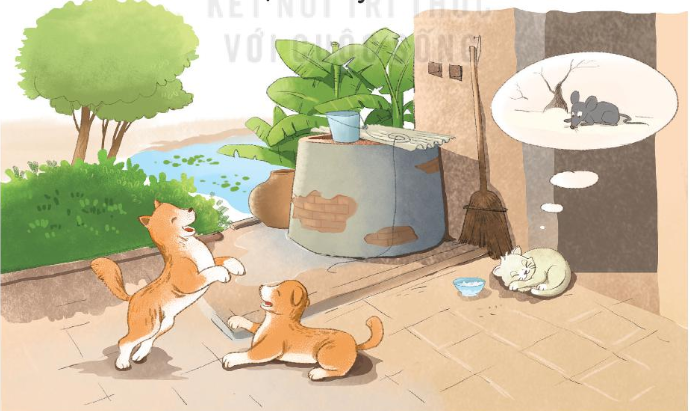